SOMMAIRE
Histoire de saint André 
Présentation
Œuvre
Saint André, premier appelé des apôtres du Christ
Né dans la ville de Bethsaïde.
Jean prêchait le repentir près du Jourdain. 
André vint à l’entendre et décida de tout quitter pour marcher à sa suite et devenir son disciple. 
Plus tard, son maître lui désigna Jésus du doigt en disant « Voici l’Agneau de Dieu »
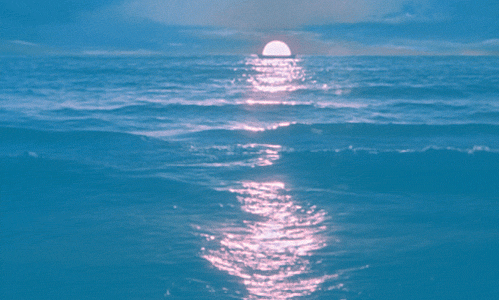 Un autre jour, comme les deux frères pêchaient au lac de Tibériade,
le Seigneur, qui passait par là, 
les appela :
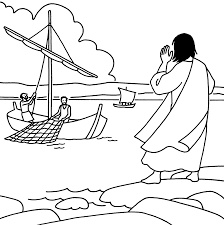 « Suivez-Moi, et Je vous ferai pêcheurs d’hommes ! »
C’est à ce moment-là qu’André et son frère Pierre posèrent leurs filets pour suivre définitivement le Christ.
André fut ainsi le premier à suivre le Seigneur Jésus-Christ pour devenir Son disciple
 d’où son surnom de premier appelé.
Saint André traversa ces villes et ces contrées beaucoup moins vite que ne fusait sa parole. 
Il connut de nombreuses souffrances et maintes tribulations en prêchant le Christ. 
Mais, soutenu par l’aide toute-puissante du Seigneur, il supporta pour Lui tous ces malheurs avec joie.
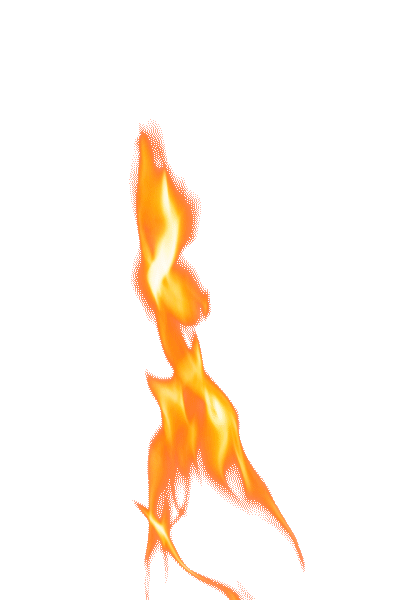 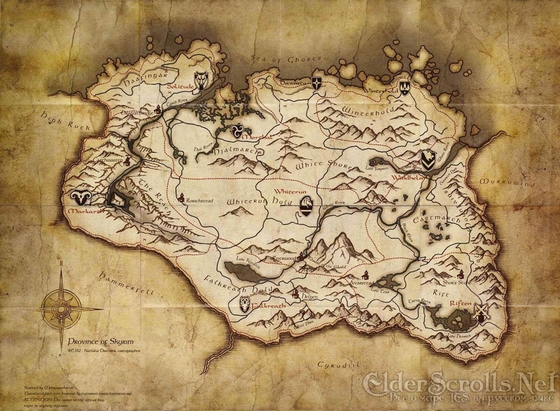 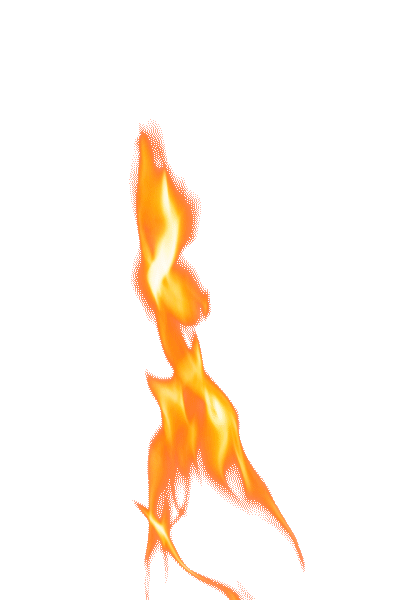 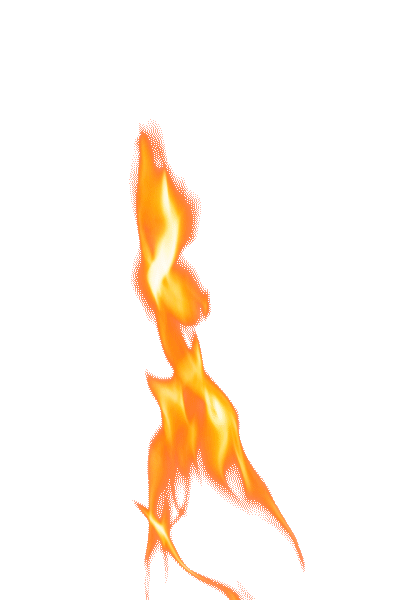 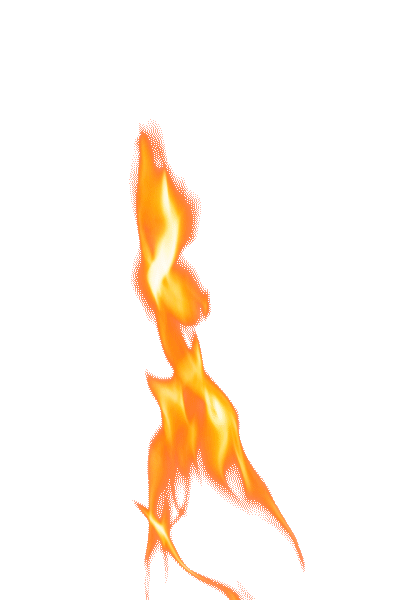 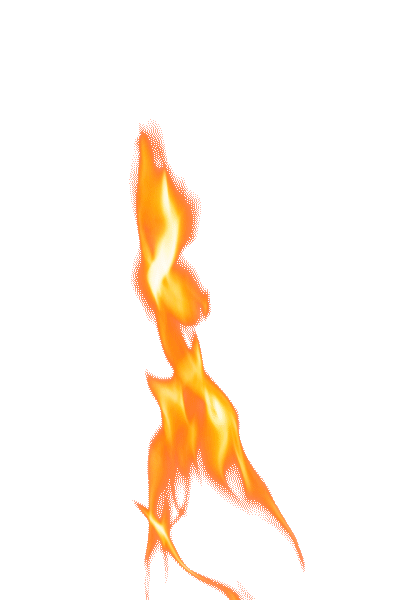 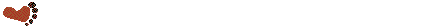 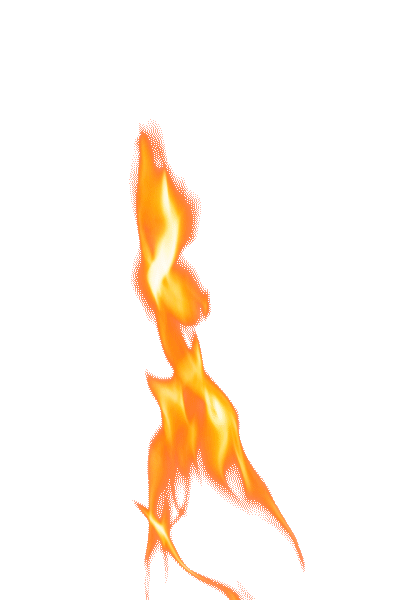 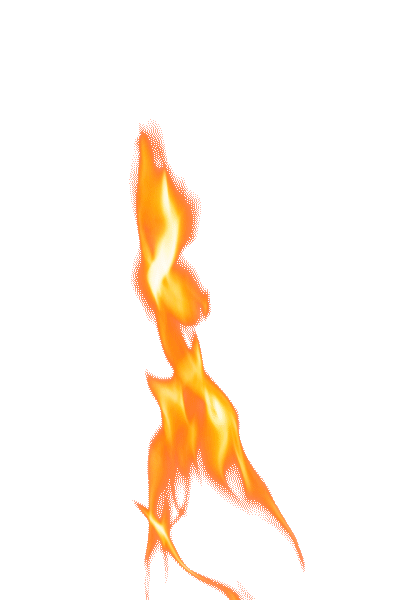 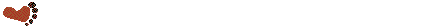 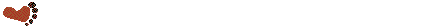 Il fut en particulier cruellement maltraité dans la ville de Sinope : on l’y traîna à terre par les bras et par les jambes, on le frappa à coups de gourdins, on le lapida, on lui brisa les doigts et les dents.
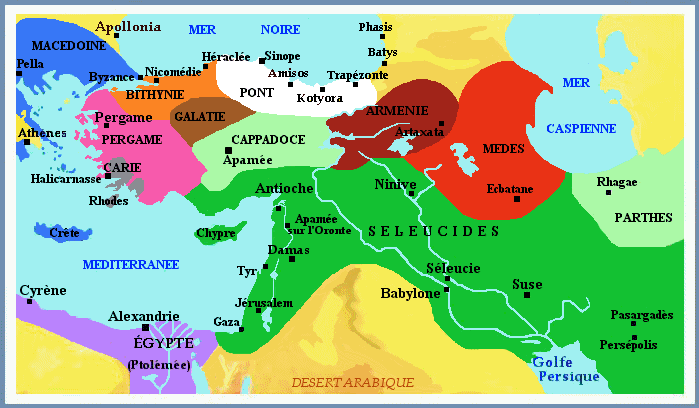 Cependant, par la grâce de son Sauveur et Maître, il sortit indemne de ces tourments et put poursuivre son périple vers de nouvelles contrées :
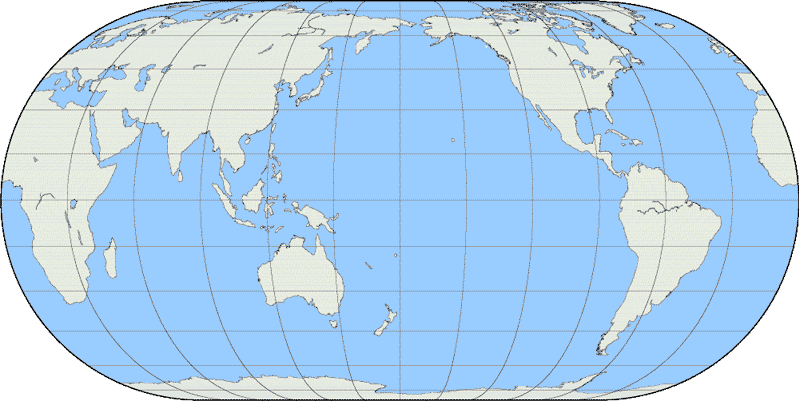 Avasgia
Samosate
Néocésarée
Alania
Région du Bosphore
Par la suite, il s’embarqua pour la Thrace et la petite ville de Byzance.
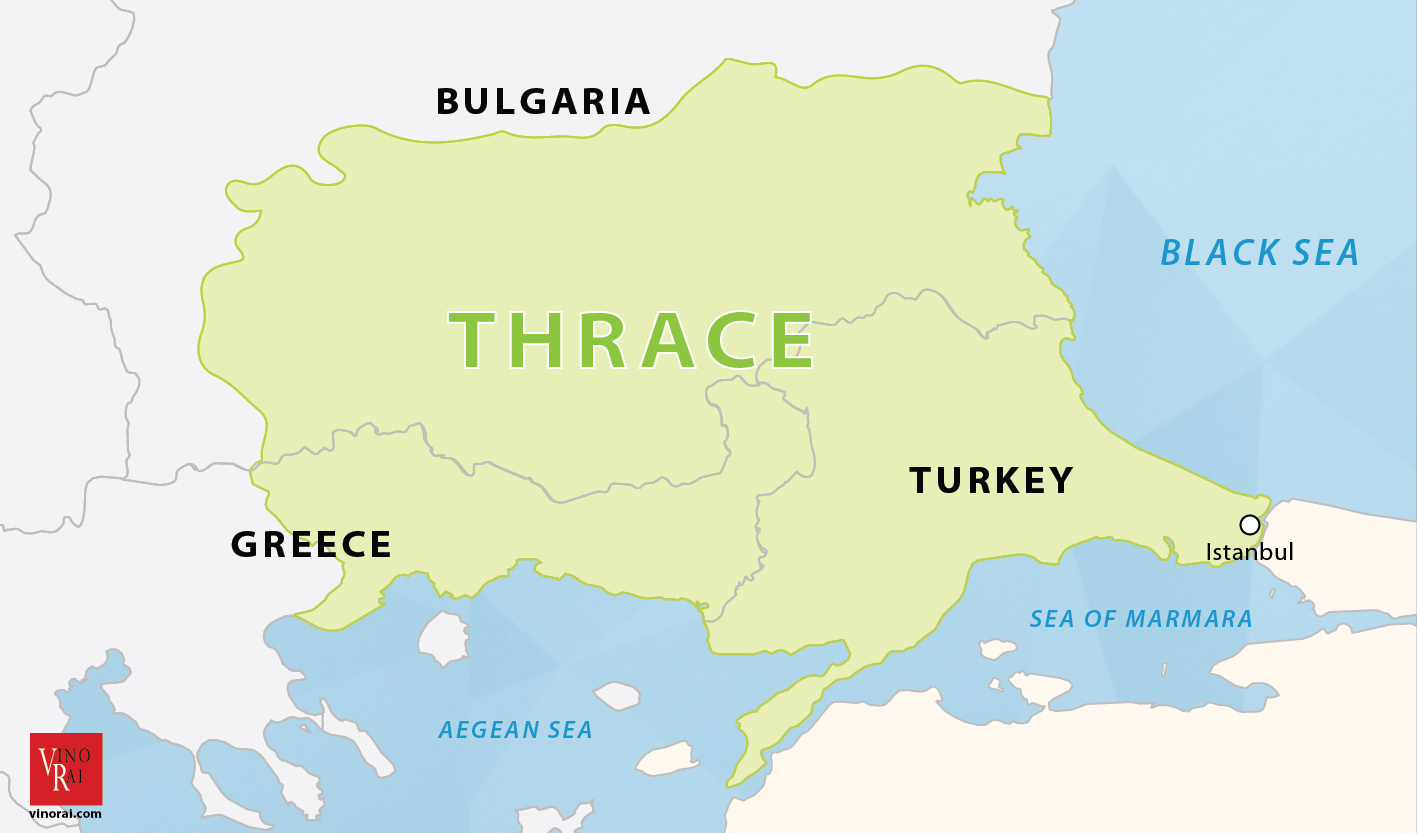 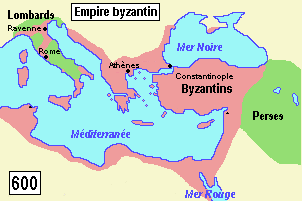 Où il fut le premier à prêcher le Christ.
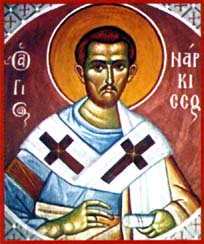 Il enseigna des foules nombreuses et les presbytres
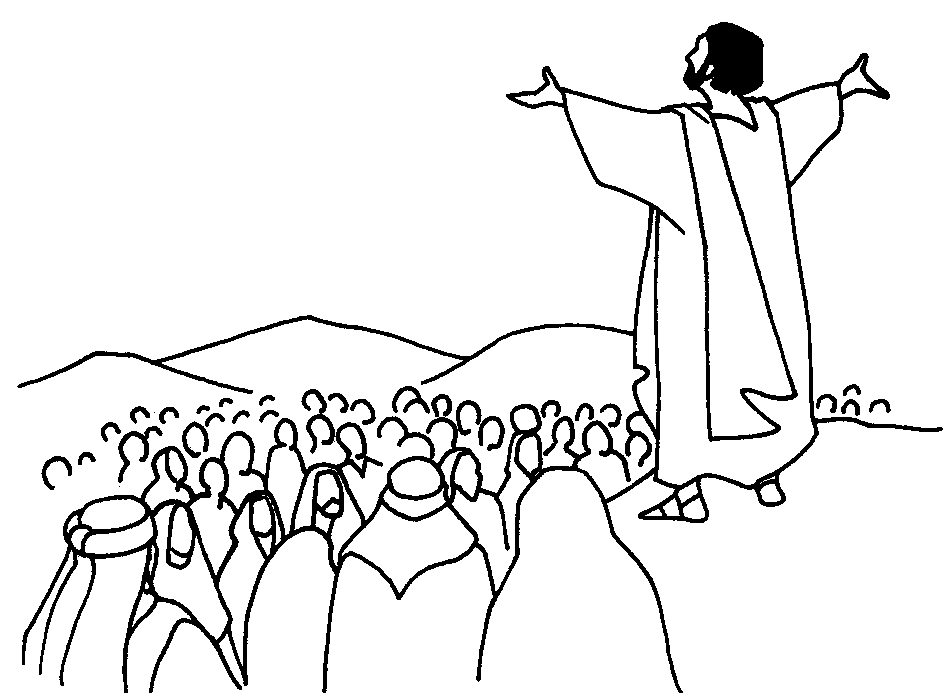 Nomma Stachys (dont parle Saint Paul dans l’épître aux romains)
Premier évêque de Byzance
Après Byzance, Saint André endura les maux du labeur apostolique en prêchant le Christ dans la région du Pont et de la Mer Noire, en Scythie et en Chersonèse..
La région du Pont en Scythie
La Mer Noire en Chersonèse
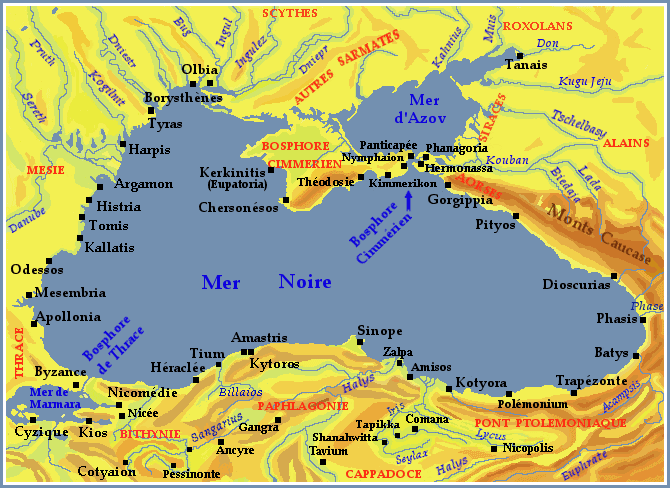 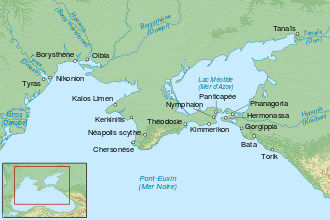 Poussé par la providence, il remonta le Dniepr à travers la Russie jusqu’aux collines de Kiev, où il s’arrêta pour passer la nuit.
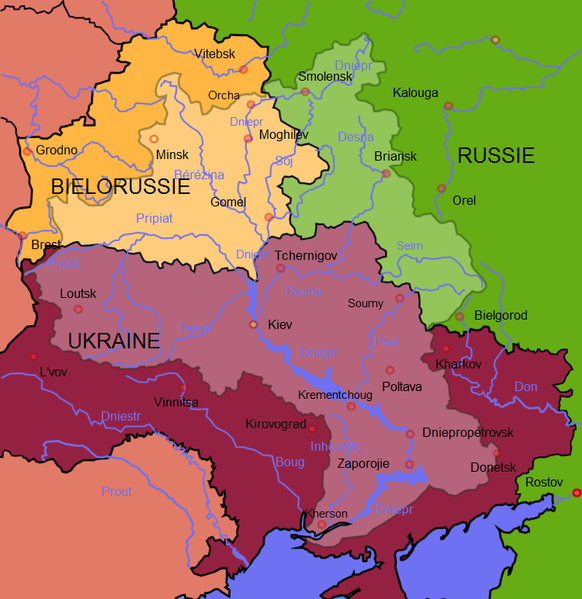 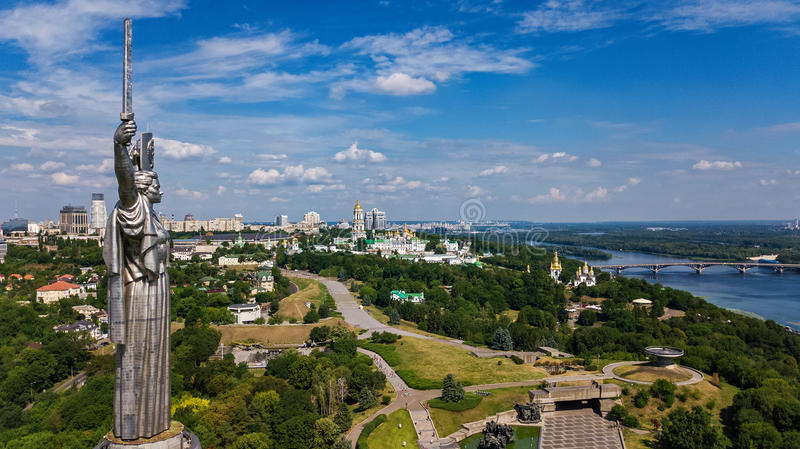 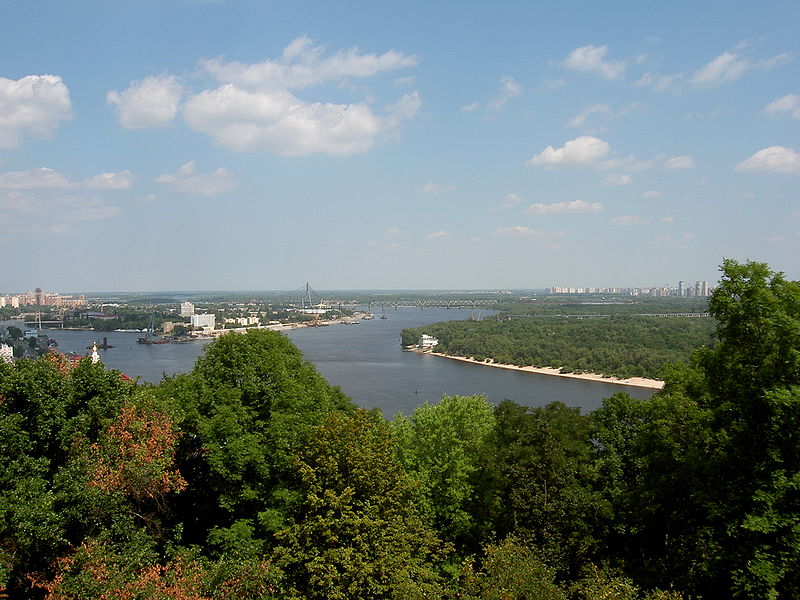 Au matin, comme il s’éveillait, il dit à ses disciples : « Voyez-vous ces monts ? Croyez-moi, la grâce de Dieu resplendira sur eux ! Il y aura ici une grande ville. Dieu veut y édifier de nombreuses églises et illuminer ces terres par le saint baptême ! »
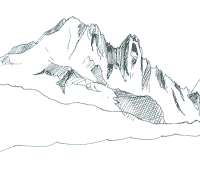 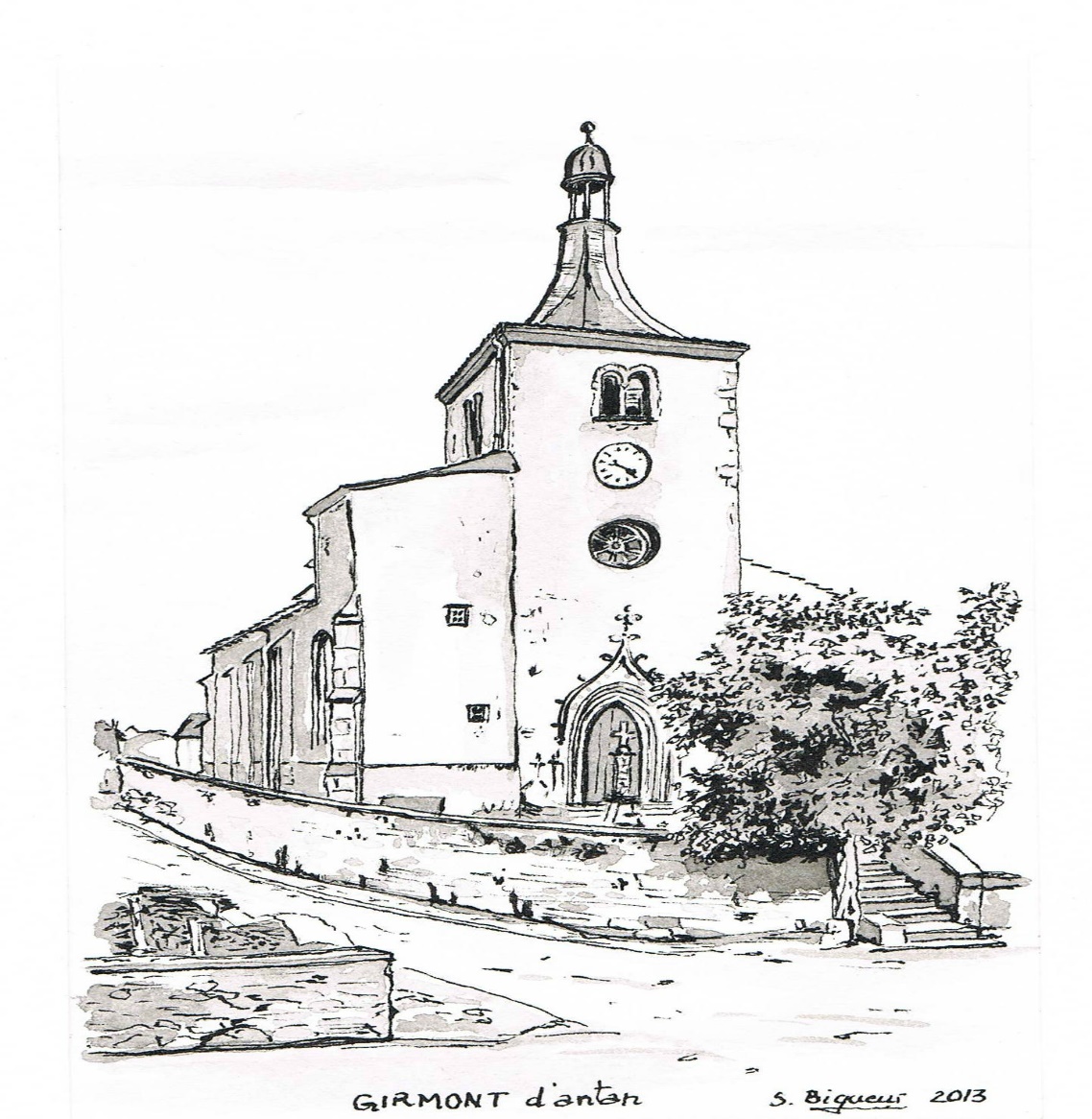 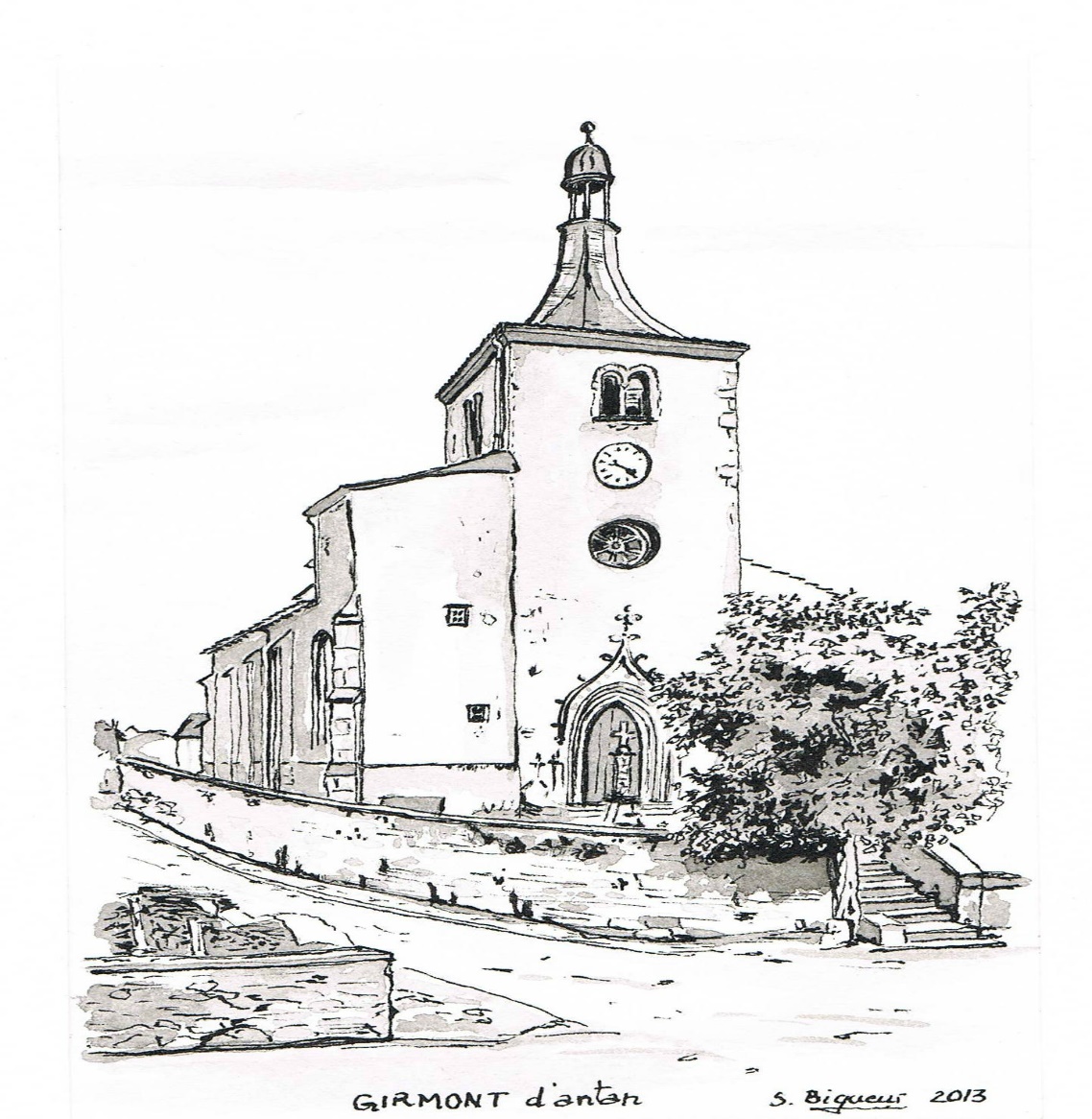 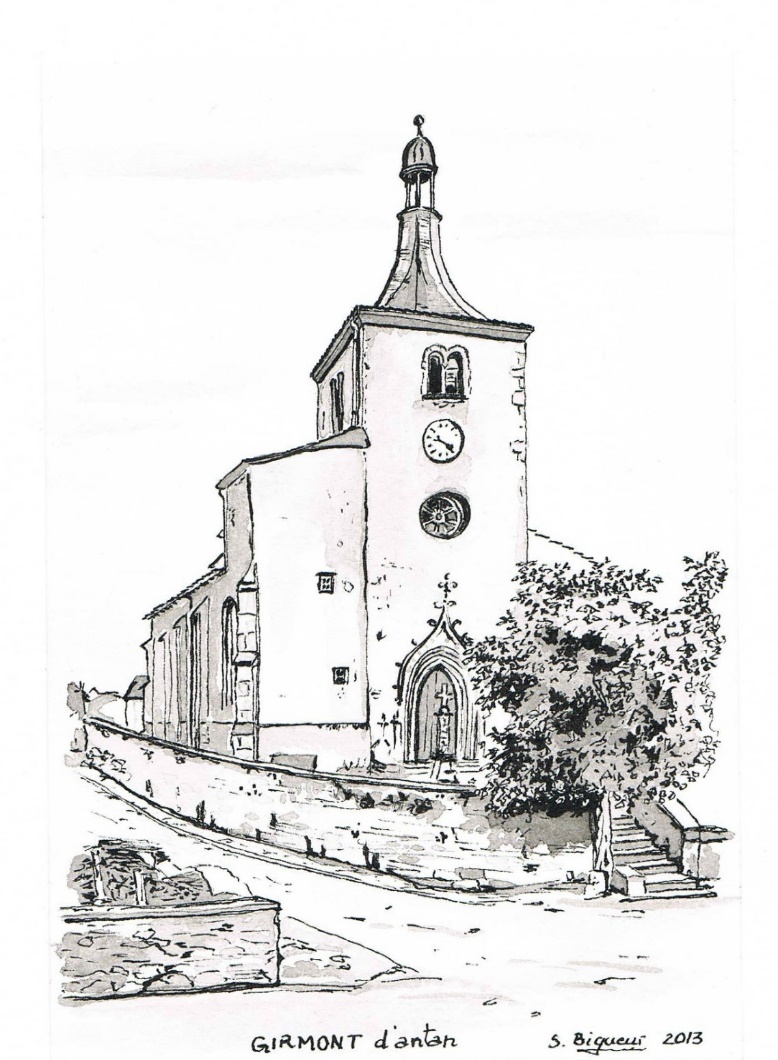 Il fit l’ascension des collines

les bénit,

et planta une croix, 

annonçant la future conversion 

du peuple russe par l’entremise 

du trône apostolique de Byzance
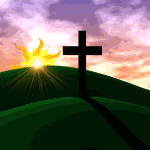 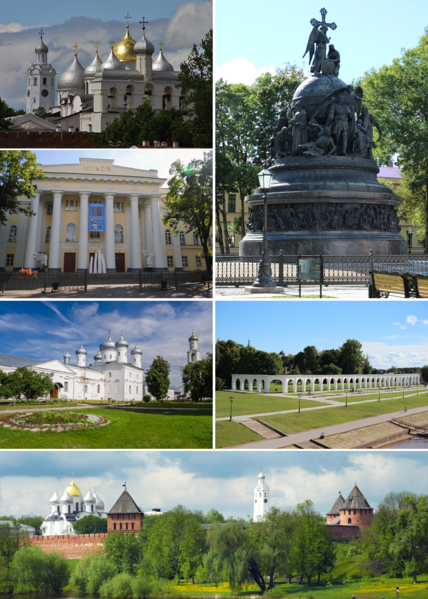 Il traversa ensuite

d’autres lieux plus au nord, 

Et parvint même 

à l’emplacement 

du futur
 
Novgorod-le-Grand
Plus tard, il se rendit à Rome, en Epire et en Thrace, où il affermit les chrétiens, nommant évêques et docteurs.
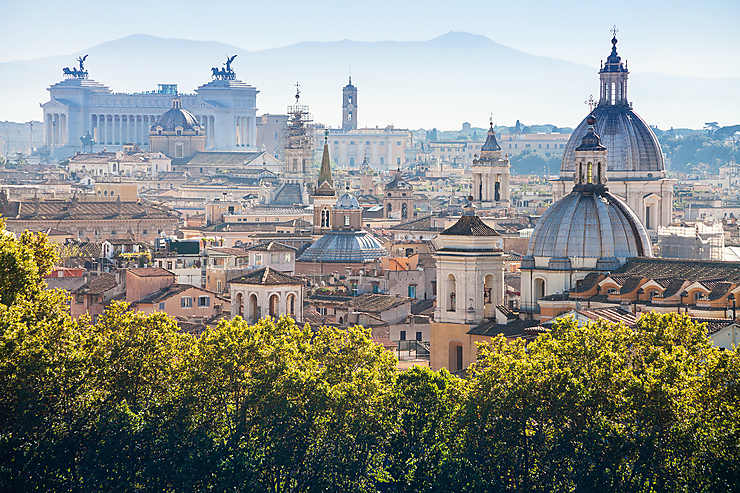 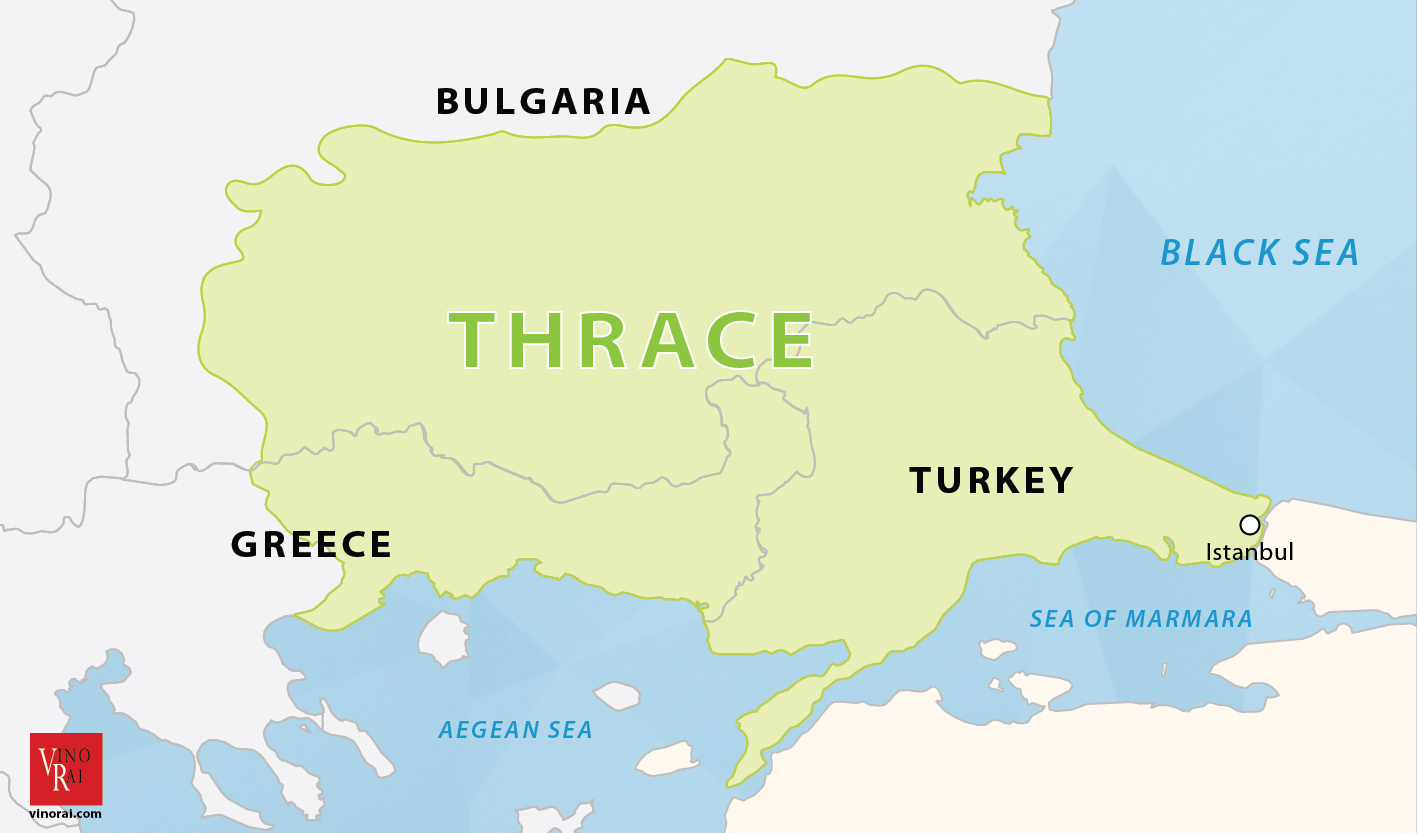 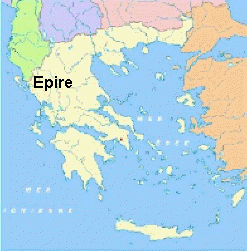 Après avoir instruit de nombreuses contrées, Saint André partit pour le Péloponnèse, et se rendit à Patras en Achaïe.
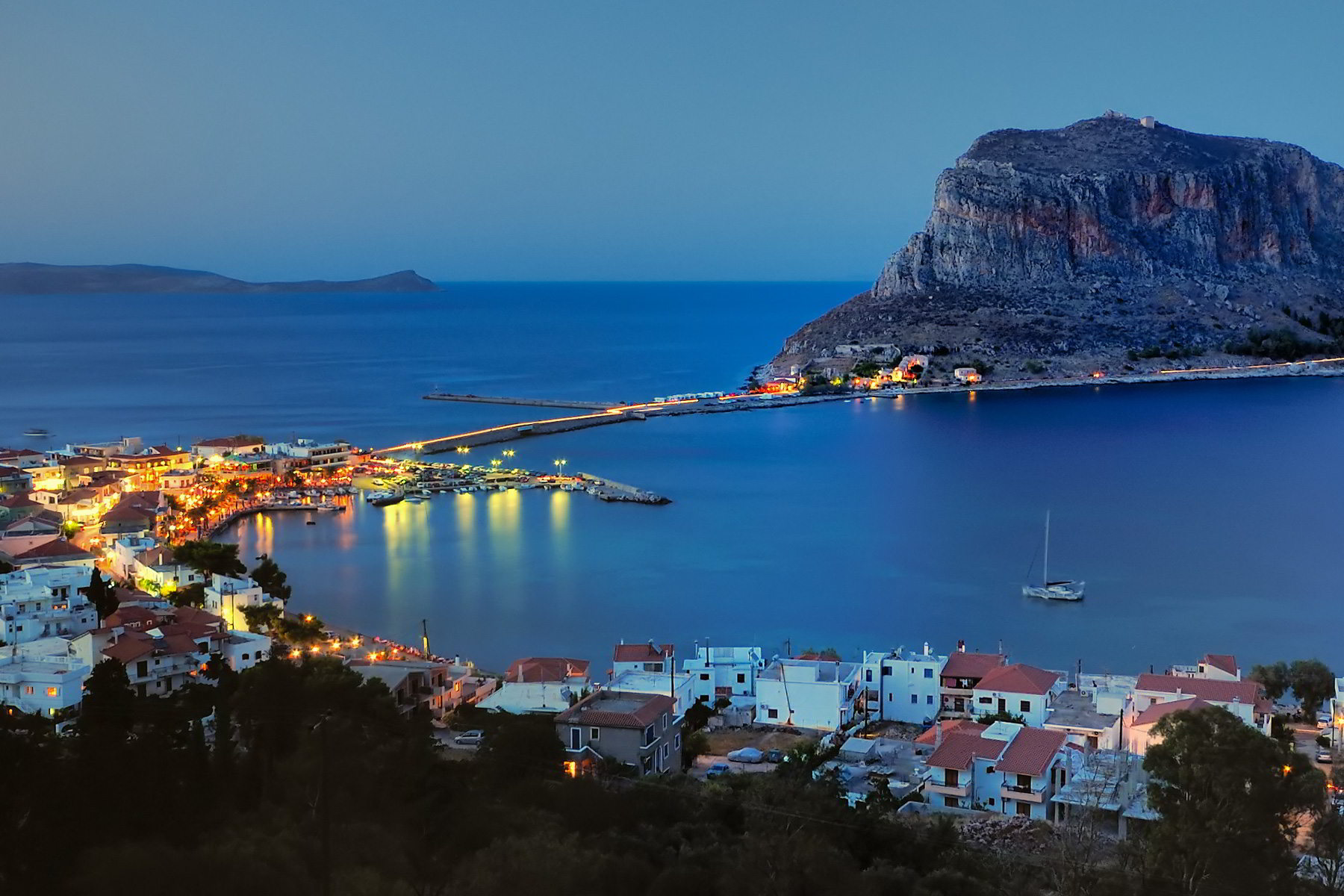 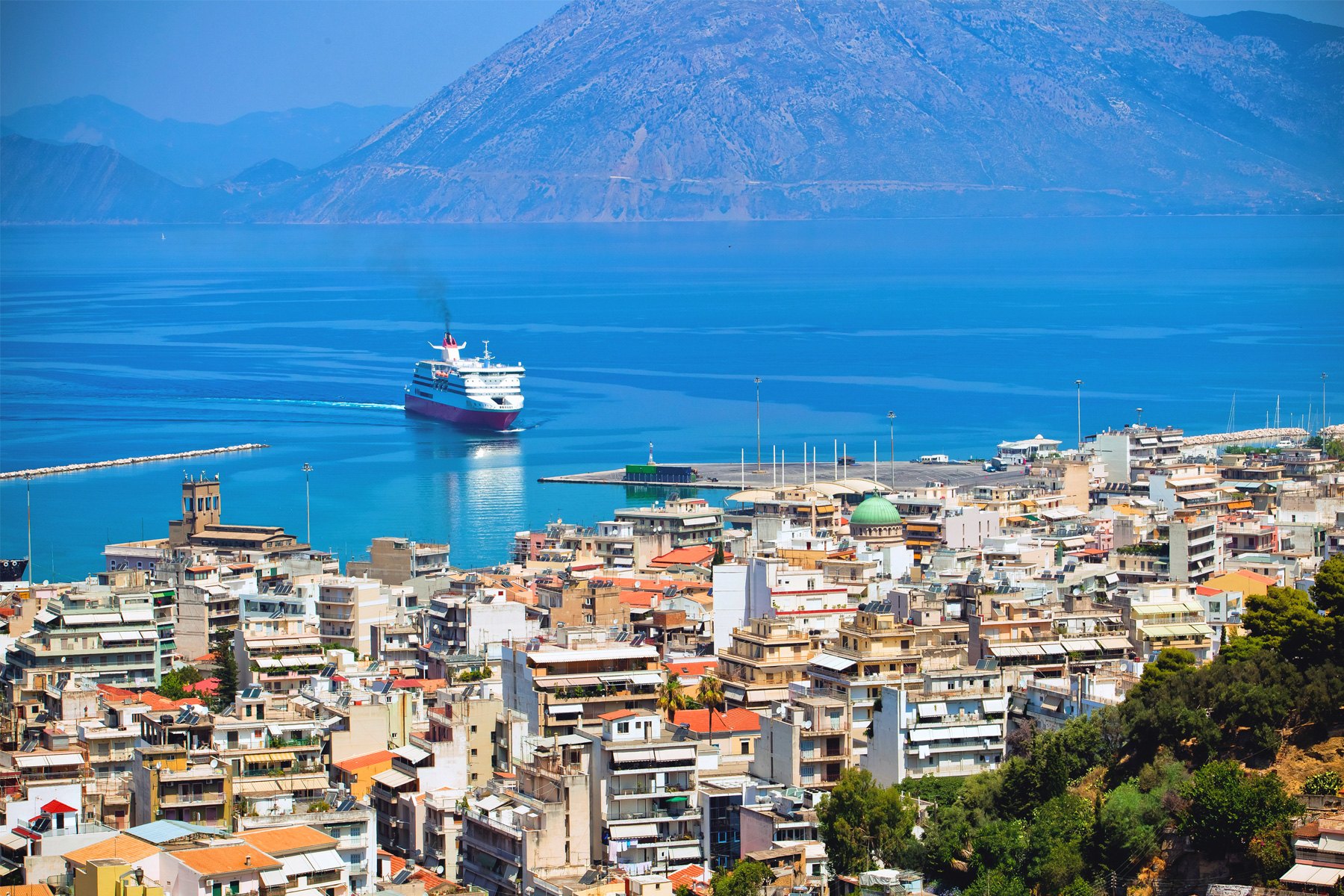 Il s’installa chez un dénommé Sokiès, qui était alité et gravement malade. 
Il le guérit, et toute la ville se convertit au Christ.
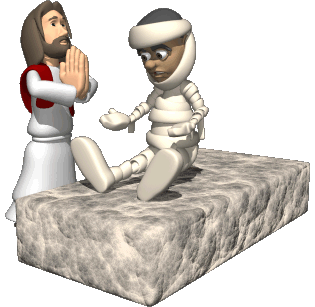 Saint André libéra également des liens cruels de la maladie Maximilla, la femme du proconsul, qui crut au Christ avec le sage Stratoklès, son beau-frère.
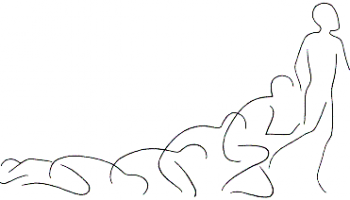 Et l’apôtre guérit encore beaucoup d’autres malades en leur imposant les mains.
Quand le proconsul Egéatus rentra de voyage, il apprit toutes ces conversions, laissa éclater sa fureur, et fit mettre Saint André en croix.
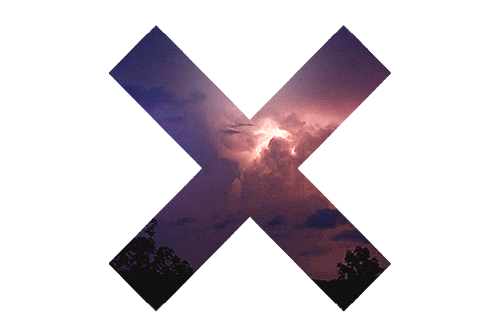 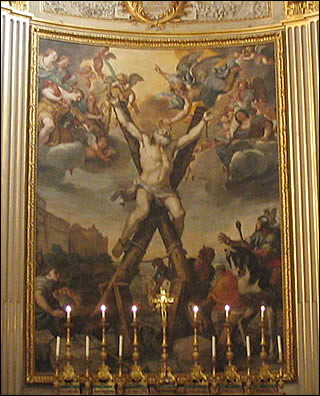 Œuvre
Peintre : Mattia Preti située

Eglise : Sant'Andrea della Valle

Lieu : Rome
Commandé par le Cardinal 
Francesco Peretti
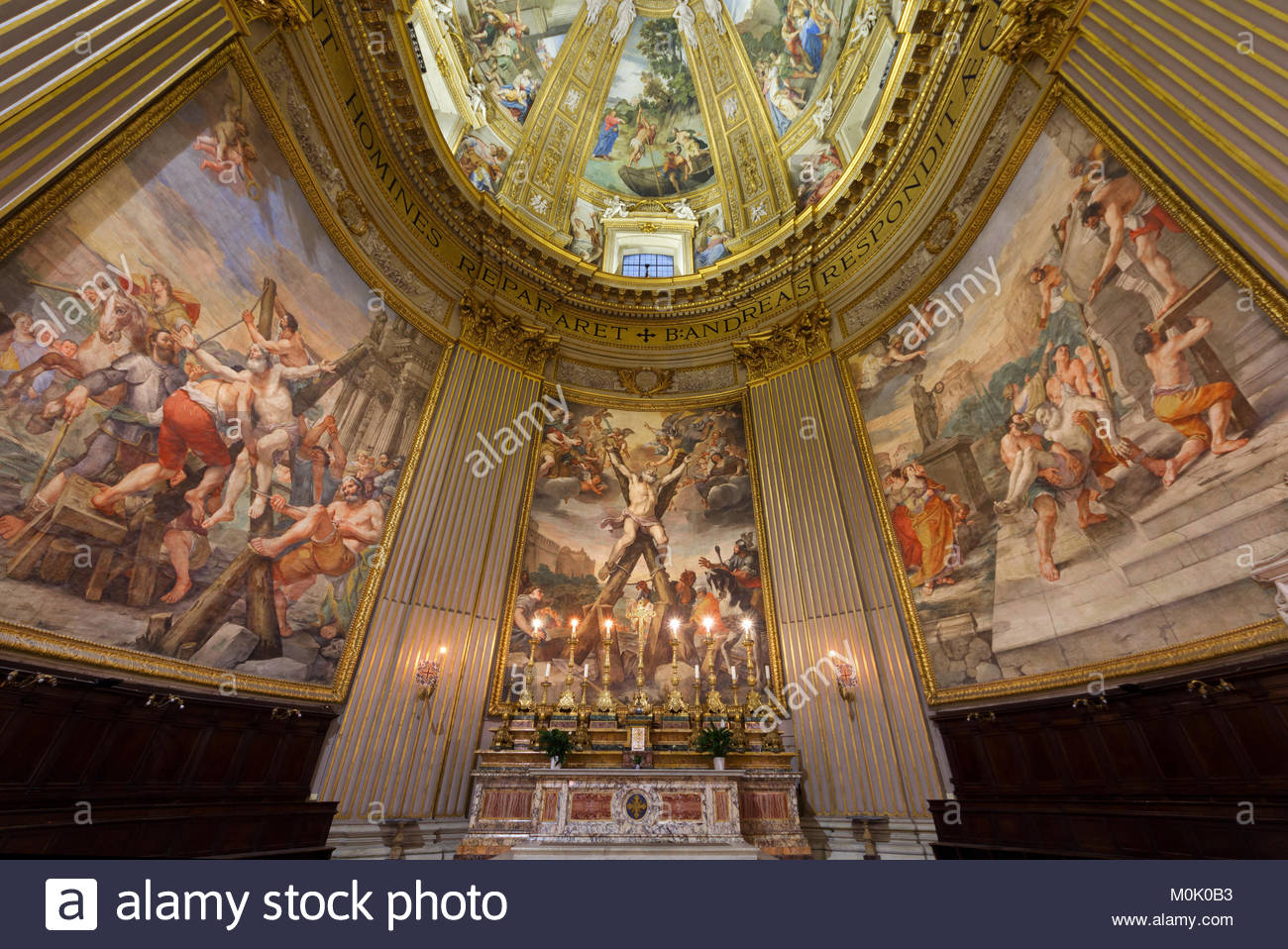 Saint André à la Réunion
Eglise de Saint André
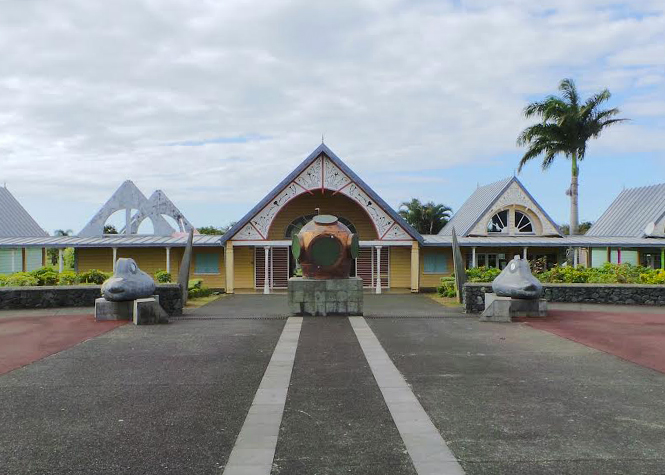 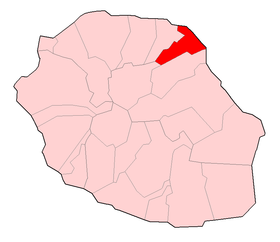 Paroisse de saint André
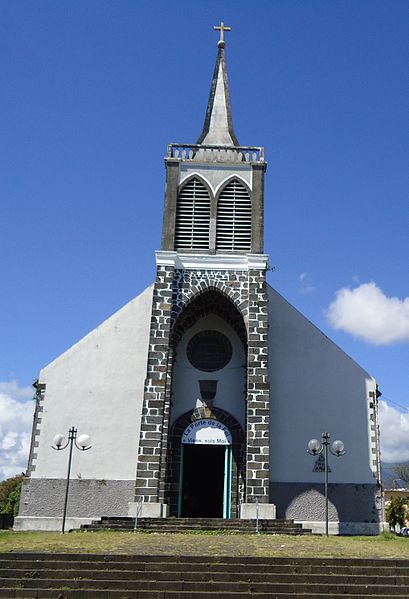 LES DATES IMPORTANTES
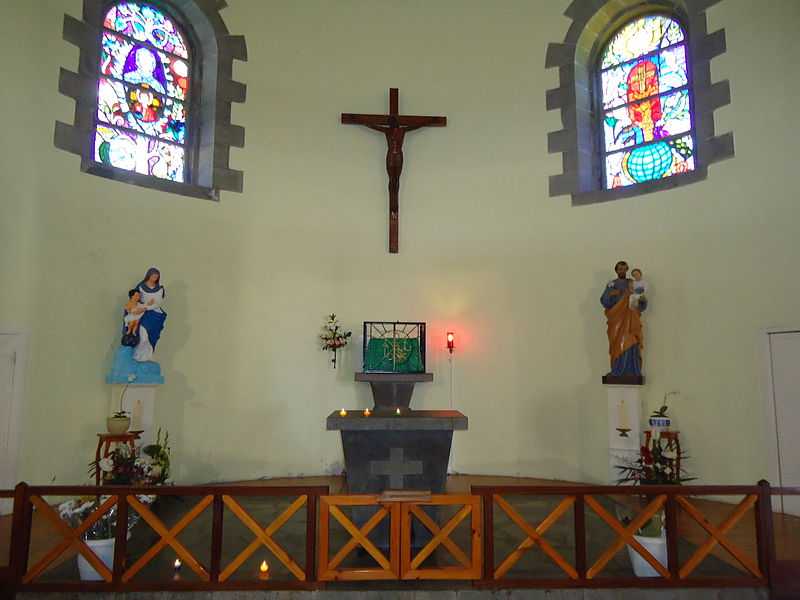 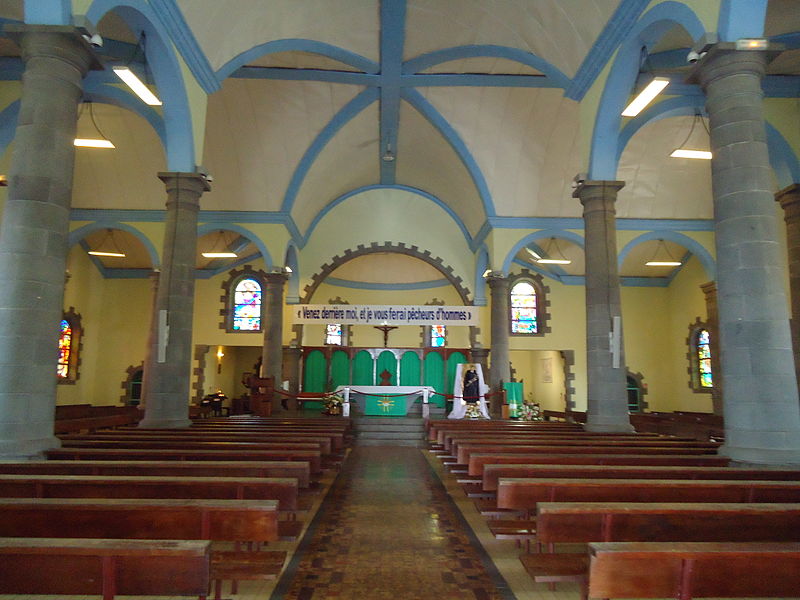 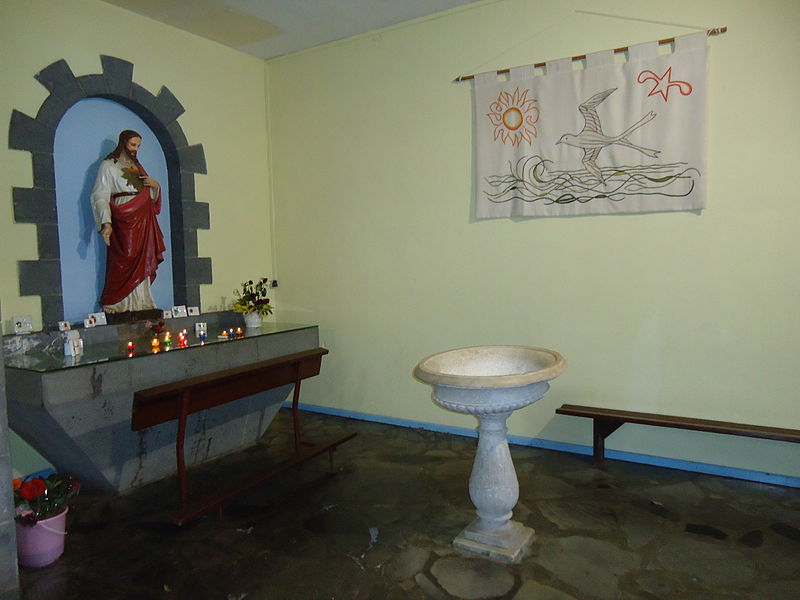 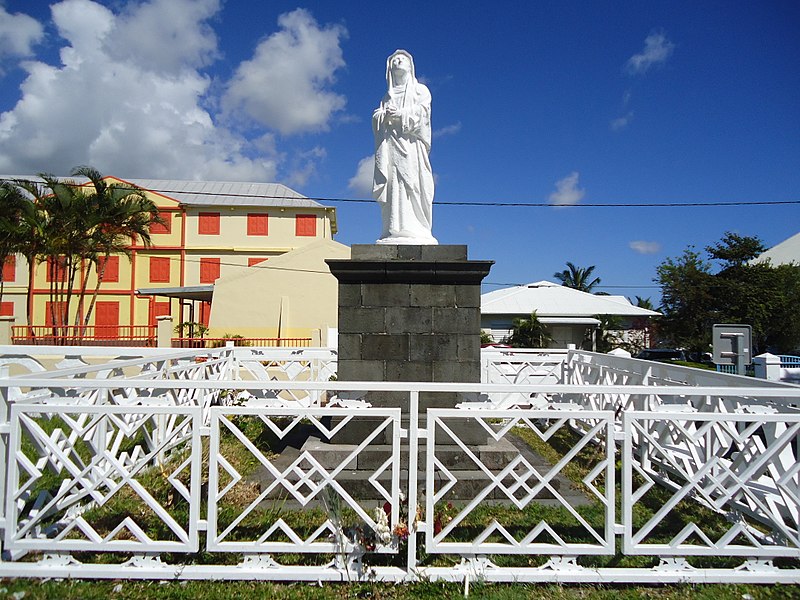 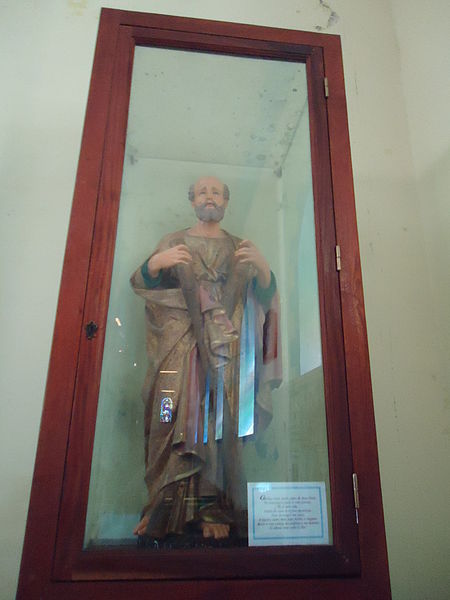 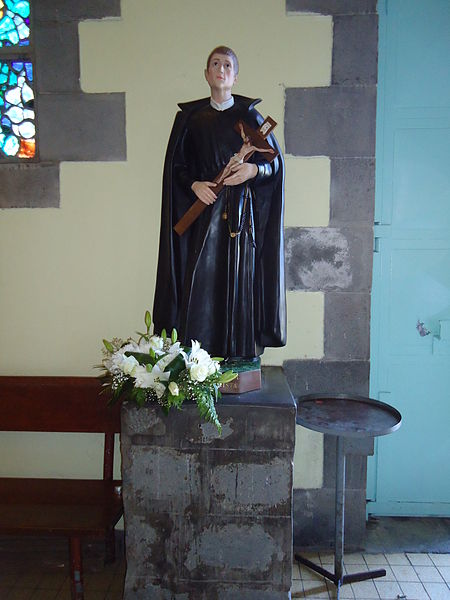 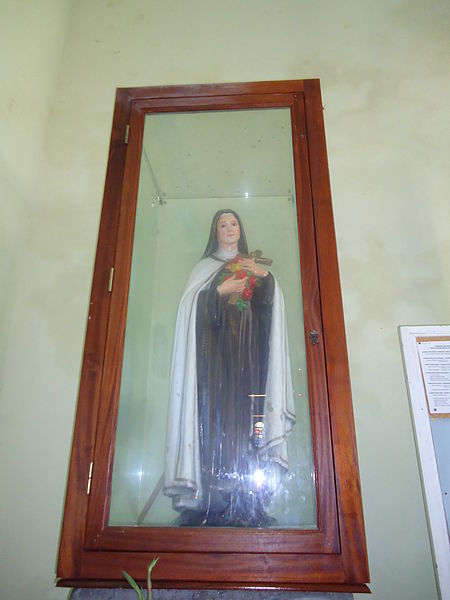 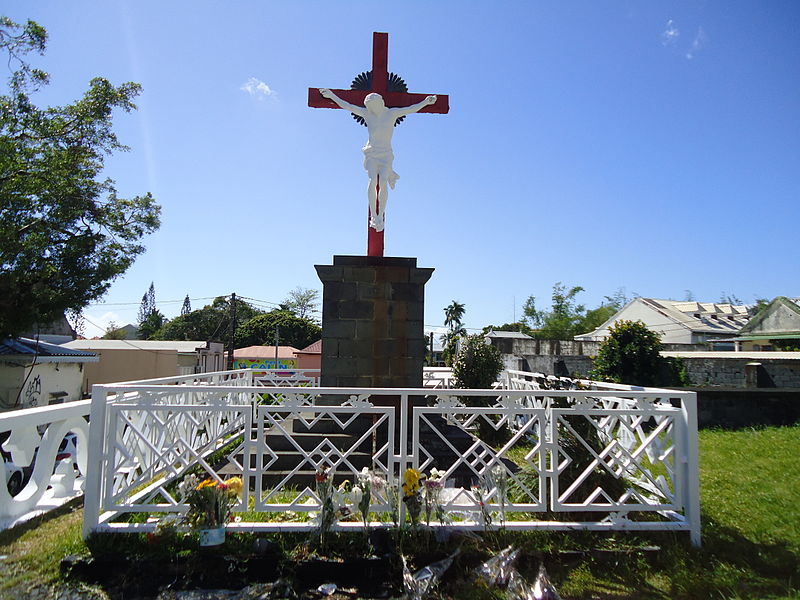 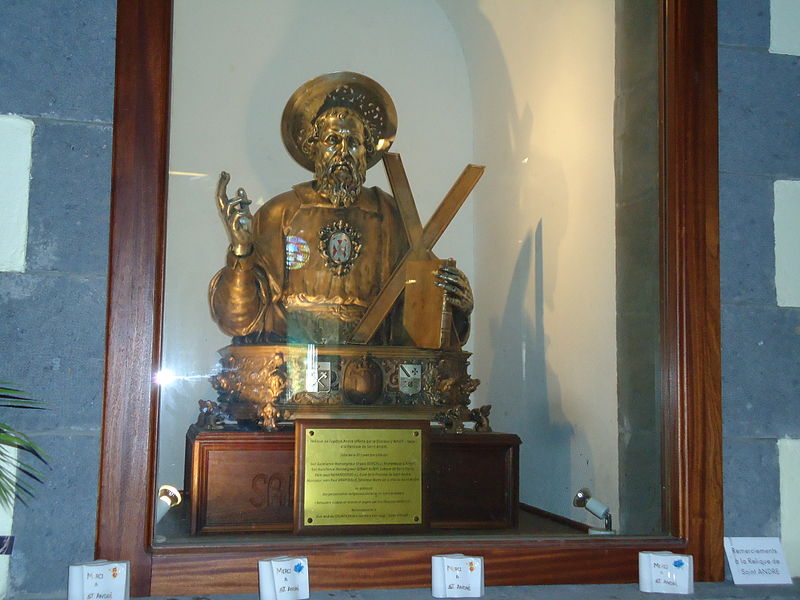 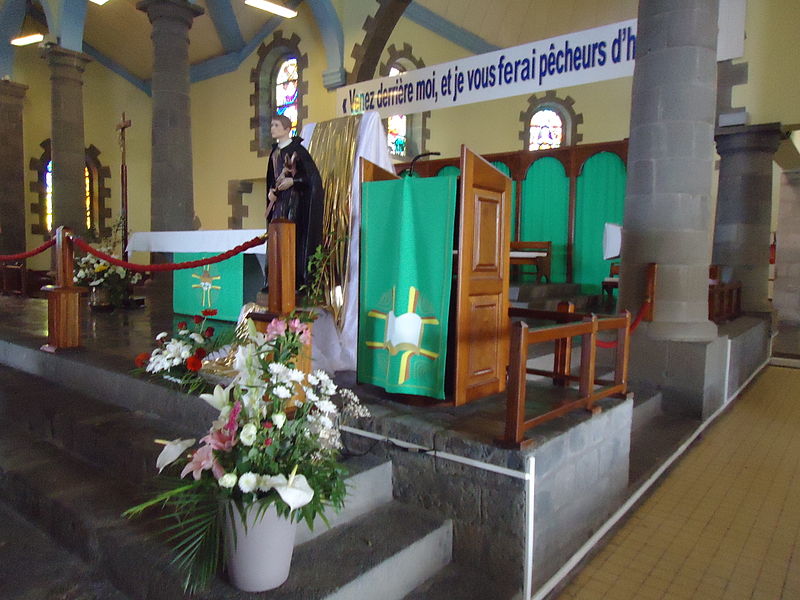 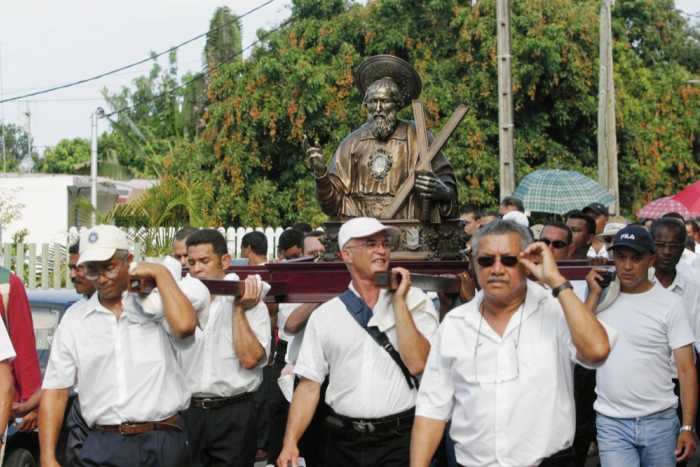 La croix de saint André 
Signification
Signification de la croix de saint André